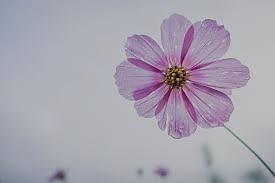 WELCOME 
TO
ALL
IDENTITY
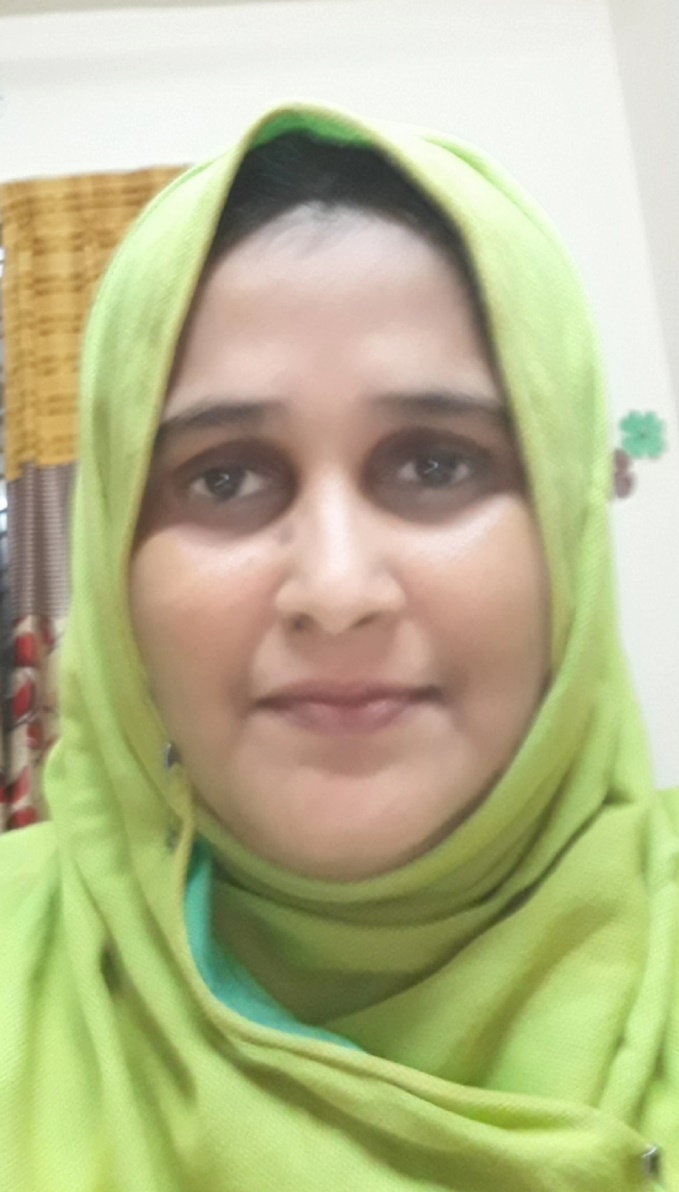 HASINA MOMOTAJ 
ASSISTANT HEAD TEACHER 
RAJA  GC HIGH SCHOOL
SYLHET 
Email-
hasinalovely76@gmail.com
LESSON  INFORMATION
English Grammar &  Composition
Class  -  Ten
Unit  - 5
Lesson – 5
Present Students – 40
Time – 50 min
Look at the pictures & tell  what do you see in the pictures?
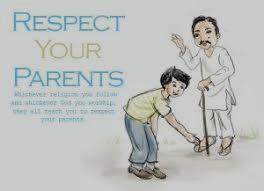 We must obey our elders.
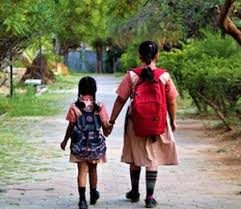 We need go to school in time.
Todays  Our Topic
On
Must, Must not /  Musn’t,Need
Learning  Outcomes
At the end of the lesson students will be able to say -
What is modals ?
Name of modals.
Use of must ,need , mustn’t.
Making sentences with modals.
Read the following texts:
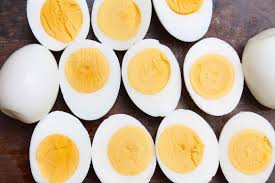 a : He ate a dozen eggs at a time ! He must be crazy!
   : You must be joking ! I don’t believe you,
b  :My mark – sheet shows that I’ve failed in English ! There must
     be some mistake . English has always been my storng  subject.
      It simply can’t be !
c :The teacher says to her students , ”You  must submit your essays
   tomorrow  .I won’t accept any after that .And you must not copy 
    from any book or from anyone else’s writing.
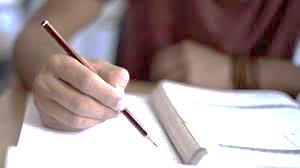 e   : When you go for an interview you need to make a good 
      impression as soon as you enter the room. You need to give   the impression of being polite and at the same  time  of being  confident and pleasant . Here are just a few things you 
       should remember.
      You  mustn’t move about in your chair , you must and relax;
       You needn’t wear new or fashionable clothes,but must wear
       clean and neat clothes.
        You need to speak loudly and clearly,but mustn’t interupt
        when they are speaking.
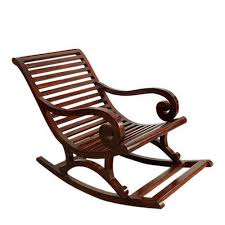 Use
We can use must and can’t to assert something that we infer or conclude 
to be the most logical possibility of a situation or an event . For example,

     He must be crazy to eat a dozen eggs at a time .

     Or, as the examinee is confident that he just cannot fail in English since it 
     is his strong subject, he uses ‘can’t’ to express the most logical possibility 
     of the situation:

           It simply can’t be.
           There must be some mistake in the mark-sheet.
Use
We use must and to express  obligation and mustn’t to express prohibition  or something that is not allowed
You must submit your essays tomorrow.
(obligation )
( obligation )
Delegates must finish registration
( prohibition )
You must not copy from any book or anyone else’s writing.
Volunteers mustn’t leave before ……..
(prohibition )
(not allowed )
You mustn’t move about in your chair .
Use
We use need to talk about something that is necessary:
When you go for an interview ,you need to make a good impression.
(necessary )
You need not to speak loudly and clearly.
(necessary )
We use needn’t or need not (without ‘to’ ) to talk about something that is not necessary;
You needn’t wear new or fashionable clothes.
You needn’t smile all the time , but you need to look relaxed and confident.
Evaluation
Fill in blanks in the following sentences with must ,mustn’t / need ,needn’t
a) The bank manager tells Manzoor ,who wants to open an account ,that he ------ sign his name at the bottom of the 
form. The manager then gives Manzoor  a new cheque 
book and says that he ------ lose it .
b) Sagar wants to go to the computer fair with his friends
and  tells his father so. His father says,” Well ,you can go
but you ------- be home by 9 o’clock.”
Home 
work
Write ten sentences use must ,mustn’t/ need ,needn’t.
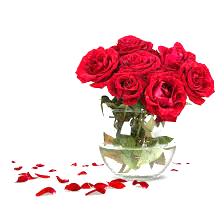 THANKS 
TO
ALL